Agenda:

Review Mission/History of CSLI
Understanding surveys
Your role
Review previous findings
Questionnaire
Next steps
Learning with the Center for the Study of Local Issues: Introductory Meeting
Dan Nataf, PhD, Director
Center for the Study of Local Issues
Careers 132
Anne Arundel Community College
101 College Parkway
Arnold, MD 21012-1895
http:www2.aacc.edu/csli
ddnataf@aacc.edu
410.777.2733
CSLI History and Mission
Historical Background:  In business since 1978!
1. Creation and operation as part of Division of Social Sciences: 1978-1999 – a community college ‘research center’
2 .Operation as part of Sarbanes Center for Public and Community Service 2006-present

Advisory Board: 20 +/- community activists, elected officials, government administrators, students, faculty
Provides guidance and link to the community both within and outside the campus
Staff: Director, Program Specialist, Student Interns
CSLI History and Mission
CSLI Mission – four elements
1. Provide students opportunities  to better understand applied social science research methods while encouraging civic awareness and engagement
Serve community and local government by offering research services and communicating survey findings
Provide opportunities for faculty professional development
Help AACC understand its environment through relevant data collection and analysis
CSLI History and Mission
Mission:  Provide students opportunities to better understand applied social science research methods while encouraging civic awareness and engagement
Activities providing student opportunities:
	Participation in community surveys	Participation in client based research projects	Student internships	CSLI student club
CSLI: The Semi-annual Survey
Semi-annual Survey
The survey process at a glance…
Conducted in March and October
Telephone interviews – 350-550 (record 917) completions
Press releases
Public presentations
Media outreach
Web site (http://www2.aacc.edu/csli)
CSLI: The Semi-annual Survey
Service Learning and Nataf’s Classes
Semi-annual survey – how students participate for service learning credit (and Nataf’s extra credit)

Up to five contacts with CSLI
Introductory meeting 
2-3+ nights of telephone interviews
Final meeting – review of survey process, findings, SPSS/hypotheses testing
Short paper (varies by instructor)
CSLI: The Semi-annual Survey
Semi-annual Surveys -  
Why is your role so important?
How do surveys work?

Identify a population whose characteristics and attitudes are interesting to us
Our population – Residents of Anne Arundel County at least 18 years of age
Our goal – Ask a small group (the “sample”) questions 
Generalize the findings to the whole population (the “universe”)
CSLI: The Semi-annual Survey
Semi-annual Surveys -  
Why is your role so important?
How do surveys work? (continued)
Find a proper sample size: costs vs. margins of error – Example: Population of 100k+, confidence interval 95%
CSLI: The Semi-annual Survey
How do surveys work? (Data collection methods)
Choices:
	    1. Face to face – personal interviews
	=>2. Telephone – personal interviews
	    3. Self-administered - by mail, exit poll, group setting
	    4. Online – a version of ‘self administered’
CSLI: The Semi-annual Survey
How do surveys work? ( Data collection continued)


 How do we choose who shall participate in survey?
Two choices:  (1) Randomly select from listed phone numbers (2) Use computer generated “likely unlisted residential numbers within your target jurisdiction”
	(3)  Add in some cell phone numbers (current option)

CSLI’s lists of numbers are a 60/40 landline/cell percent mix
We start with over 10000 phone numbers!
CSLI: The Semi-annual Survey
How do surveys work? ( Survey assumptions)

What are we assuming in using telephone numbers?

	That everyone in our target universe is equally likely to have a phone and willing/able to answer a survey

Could other methods be used to ensure more complete representation?

Ideally, yes! But the other data collection methods are harder to implement and/or more expensive…
CSLI: The Semi-annual Survey
How do surveys work? (Sources of error) 

What are other data collection challenges?

* Interviewer bias 
	* Social desirability (“Halo effect”)
	* Unclear questions
	* Non-attitudes
	* Non-response bias (both overall and to items)* Unequal representation of subgroups

None of these is necessarily a fatal flaw, but should make us sensitive that there are more sources of error than just the statistical ‘margin of error’
CSLI: The Semi-annual Survey
How do surveys work?  (Getting to the finish line!)

What happens to all the completed surveys?

Data entry. This means we need to enter all the answers into a database for statistical processing.
Statistical analysis.
Write a report.
Send it out as a “press release.”
Post it on the Web.
Use it in public presentations.
CSLI: The Semi-annual Survey
Semi-annual Surveys: Recent Major Topics
Semi-annual survey – topics over the last few years 
Major issues facing the county
Economic conditions and concerns in the county
Cost of higher education
County schools
County infrastructure needs
Death Penalty
Presidential job approval
Gun control
Lots of demographic info: age, income, employment situation, race, religion, gender, party, ideology
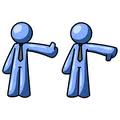 Presidential Job approvalFall 2007 to Fall 2015
Obama
Bush
County: Right or Wrong Direction? Fall ‘00 to Fall ‘14
Most Important Problem: Fall 2007 to Fall 2014
Economic Conditions: (% excellent+good)
County vs. Maryland and USA
Is there a relationship between income and economic conditions?  (Fall, 2014)
Table 7: State and County Proposals  – Support, Oppose, Unsure
Major Issues: Support/Oppose
Minimum Wage – Party, Ideology and Race
Marijuana – Party, Ideology and Age
Govr’s Race: Vote/Expectations
Voters’ Expectations about Victor
Job approval, Spring/Fall  2014
Watched, listened or read about…(F ‘12)
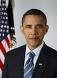 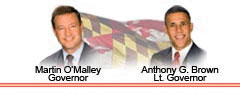 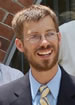 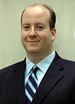 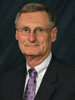 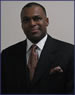 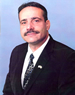 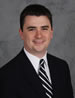 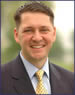 Earthquake - communication: Method, Success (Fall 2011)
CSLI: The Semi-annual Survey
The Spring 2015 Semi-annual Survey
See Word document
CSLI: Your Next Steps
Next Steps
Make sure you know which evenings you are spending with us
First night – come at 5:30 p.m. training in telephone interviewing methods and questionnaire marking
Last two nights – no need for more training, come at 6:00 p.m.
Final meeting – in three weeks
If necessary, don’t forget to turn in your short paper 

See you next week!